Neutron Star Zoo: radio pulsars, magnetars, RRATs, CCOs, and more
Stephen C.-Y. Ng
McGill University
Special thanks to Vicky Kaspi for some materials in this talk
Jun 22, 2010
HKU Fermi Workshop
Overview
Since the first pulsar discovered 40 yrs ago, they are all thought to be:
born spinning fast in SNRs
with magnetic fields 1012 G
emitting radio pulses
Jun 22, 2010
HKU Fermi Workshop
The Zoo of Isolated NS
RPP (radio pulsar)
INS (nearby old pulsar)
AXP/SGR (Magnetar)
CCO (Anti-magnetar?)
RRAT (Part-time pulsar)
MSP (Recycled pulsar)
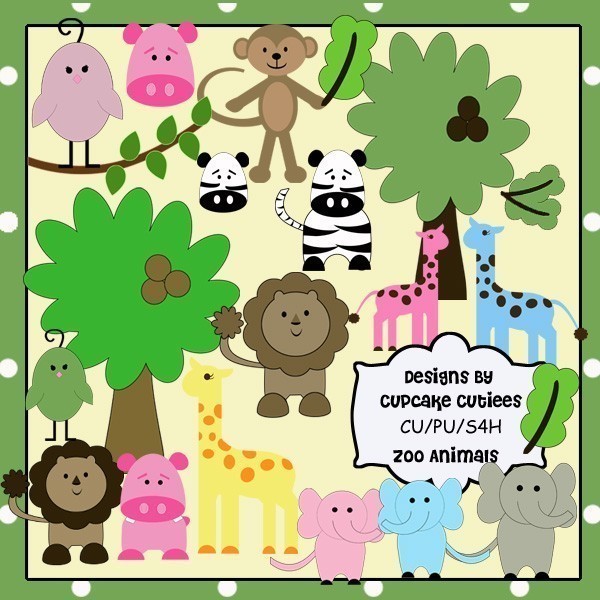 NS
Zoo
from Cupcake Cutiees
Jun 22, 2010
HKU Fermi Workshop
Observational Properties
Observable

Characteristic age

Spin-down luminosity

Surface dipole field
Jun 22, 2010
HKU Fermi Workshop
[Speaker Notes: With P and Pdot, can infer other quantities]
P-P Diagram
Jun 22, 2010
HKU Fermi Workshop
[Speaker Notes: Will see this again and again throughout this talk]
Radio Pulsars
Powered by rotational energy, i.e. spin-down
Radio to Gamma-ray emission
Power PWNe
1500 known
Could be radio-quiet, 
e.g. Geminga
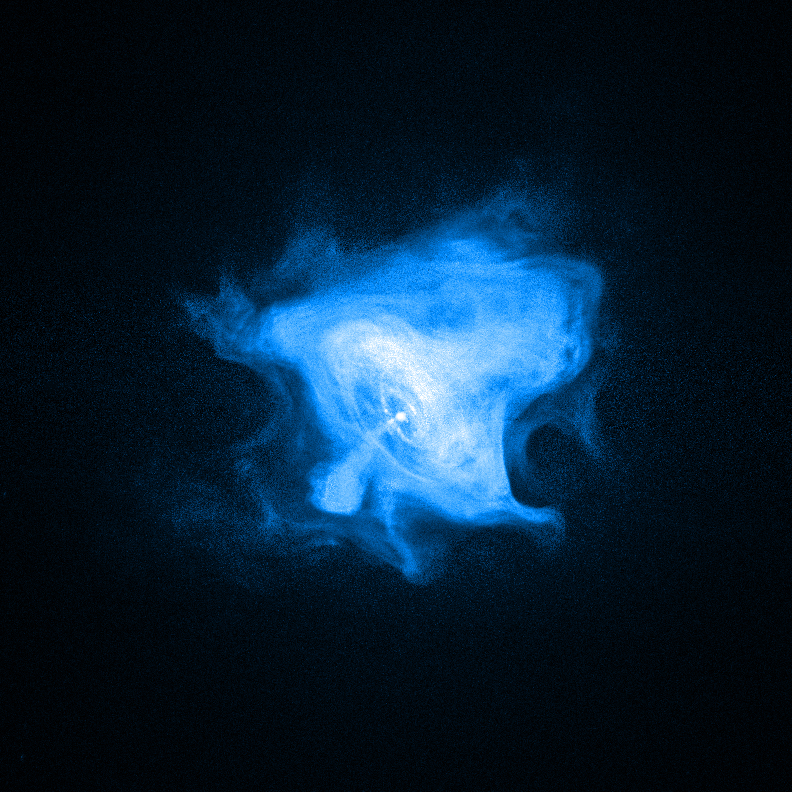 See Lupin Chun-Che Lin ‘s talk
NASA/CXC/SAO/F.Seward et al
Jun 22, 2010
HKU Fermi Workshop
Rotation-Powered Pulsars
\
RPPs
Jun 22, 2010
HKU Fermi Workshop
Broadband Emission
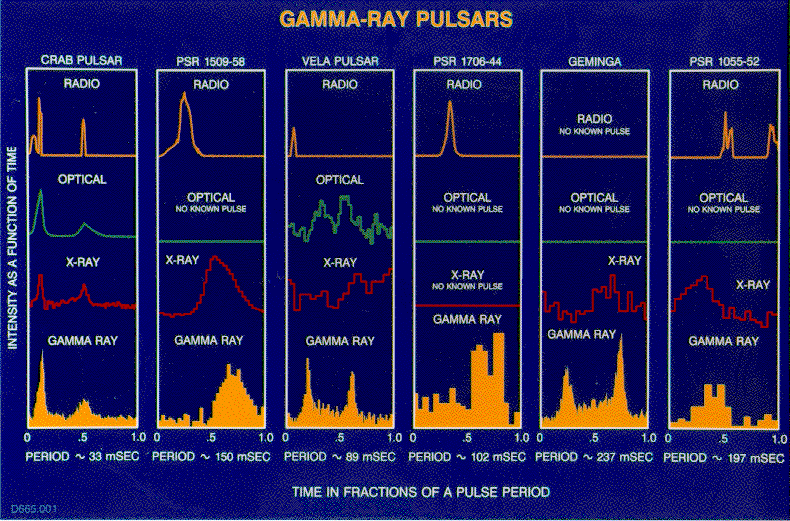 Jun 22, 2010
HKU Fermi Workshop
[Speaker Notes: Now we know that they emit not only radio, but up to gamma-rays (no TeV)]
Fermi Pulsars
31+  Gamma-ray and radio pulsars (including 8+ MSPs)
16 + Gamma-ray only pulsars
Pulses at 1/10th real rate
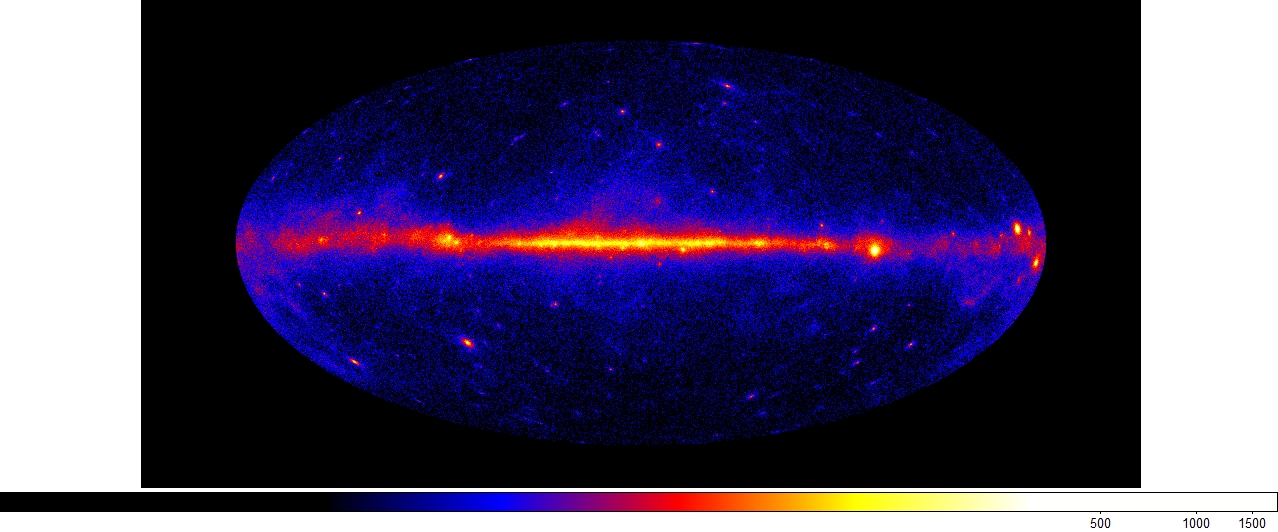 Abdo et al./ Fermi LAT Team
EGRET pulsars
See talks by Jumpei Takata, K.S. Cheng  and Yu Wang
young pulsars discovered using radio ephemeris
pulsars discovered in blind search
HKU Fermi Workshop
millisecond pulsars discovered using radio ephemeris
Magnetars: AXPs and SGRs
Anomalous X-ray Pulsar (AXP)
Soft-Gamma Repeater (SGR)
Lx >> E
P=2-12s, large P => B1014G
13 known, only 2 in radio
Young, volatile
Spectacular outbursts
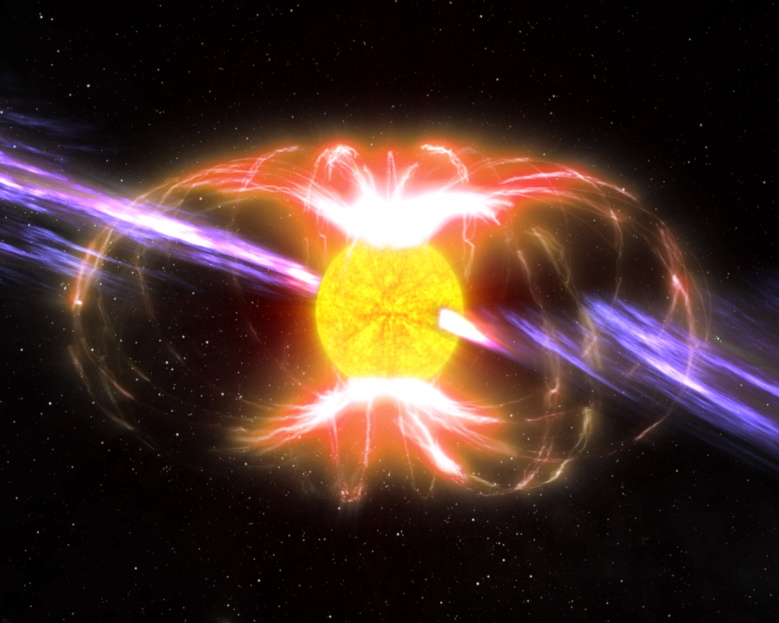 see Yunwei Yu’s talk
Jun 22, 2010
HKU Fermi Workshop
[Speaker Notes: Names are historical
Not to be confused with GRB, which are extra-galactic.]
Magnetars
Magnetars
Jun 22, 2010
HKU Fermi Workshop
[Speaker Notes: Not surprisingly occupy highest B region]
Magnetars
0-10s
0-10Myr
>10Myr
Massive
Star
Newborn
Neutron
Star
Magnetar
RPP
Jun 22, 2010
HKU Fermi Workshop
Giant Flare of SGR 1806-20
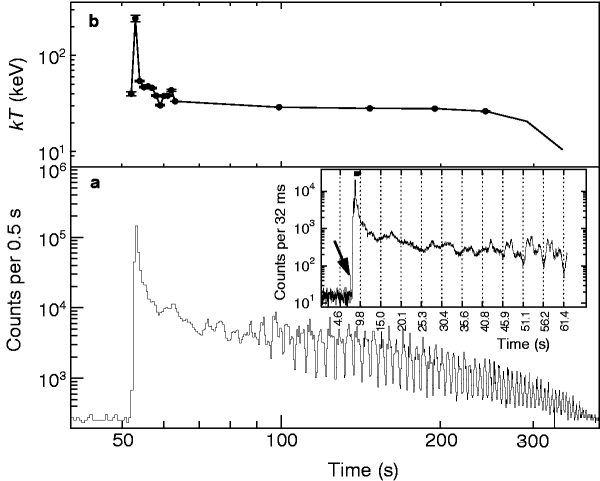 Dec 27, 2004
100x more luminous than any Galactic transients ever seen
108 LEdd
Hurley et al. (2005)
Jun 22, 2010
HKU Fermi Workshop
Jun 22, 2010
HKU Fermi Workshop
Jun 22, 2010
HKU Fermi Workshop
[Speaker Notes: Star quake]
1E 1547.0-5408
2009 Jan Outburst
Dust scattering rings, i.e. light echoes
=> distance
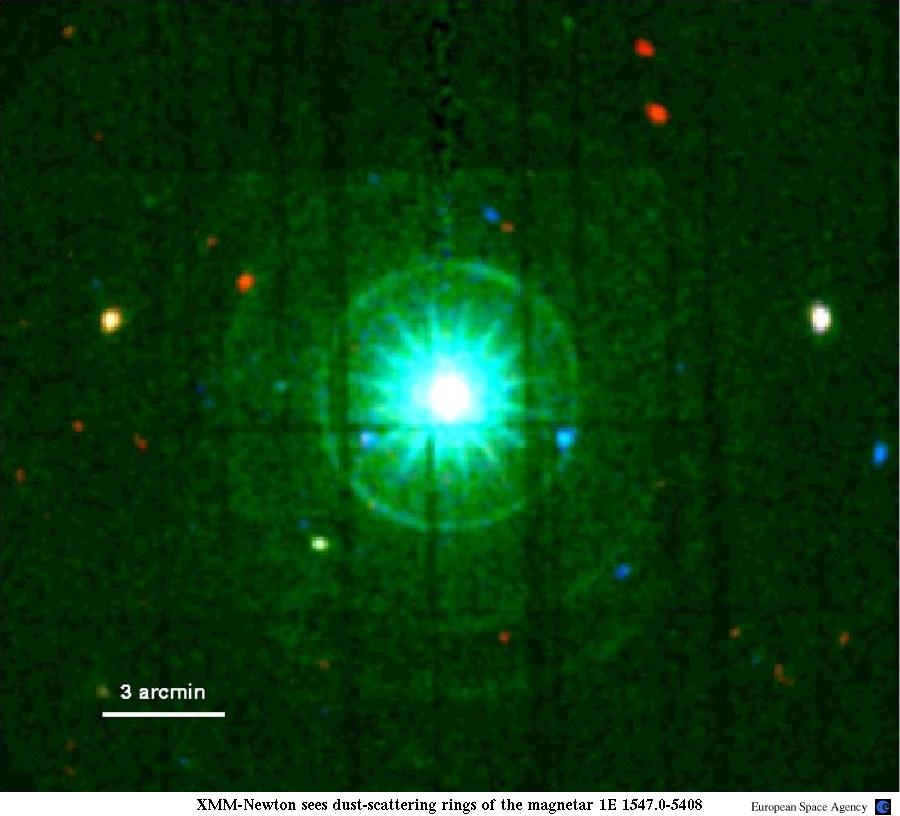 XMM-Newton
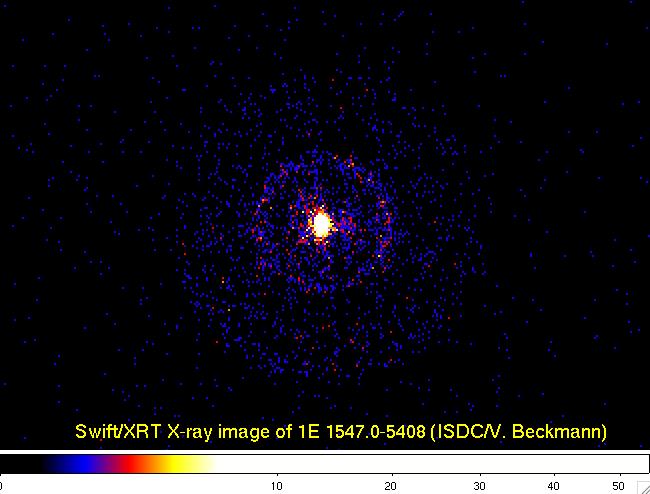 Swift
ESA/Tiengo et al.
High-B Rotation-Powered PSRs
High-B RRPs
Jun 22, 2010
HKU Fermi Workshop
[Speaker Notes: Look careful enough, there are radio pulsars in this region, ~1e13, although not 1e14]
High-B RRPs
Jun 22, 2010
HKU Fermi Workshop
PSR J1846-0258
0.3 s X-ray pulsar in SNR Kes 75
B = 5x1013G
Youngest pulsar: 884 yr
No radio emission
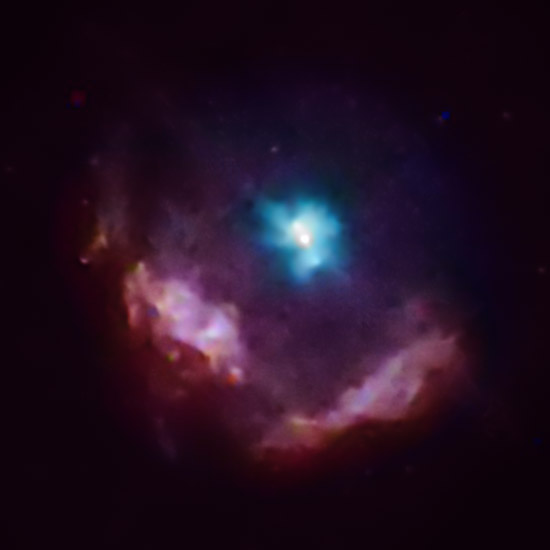 NASA/CXC/GSFC/F.P.Gavriil et al.
Jun 22, 2010
HKU Fermi Workshop
[Speaker Notes: Most spectacular object]
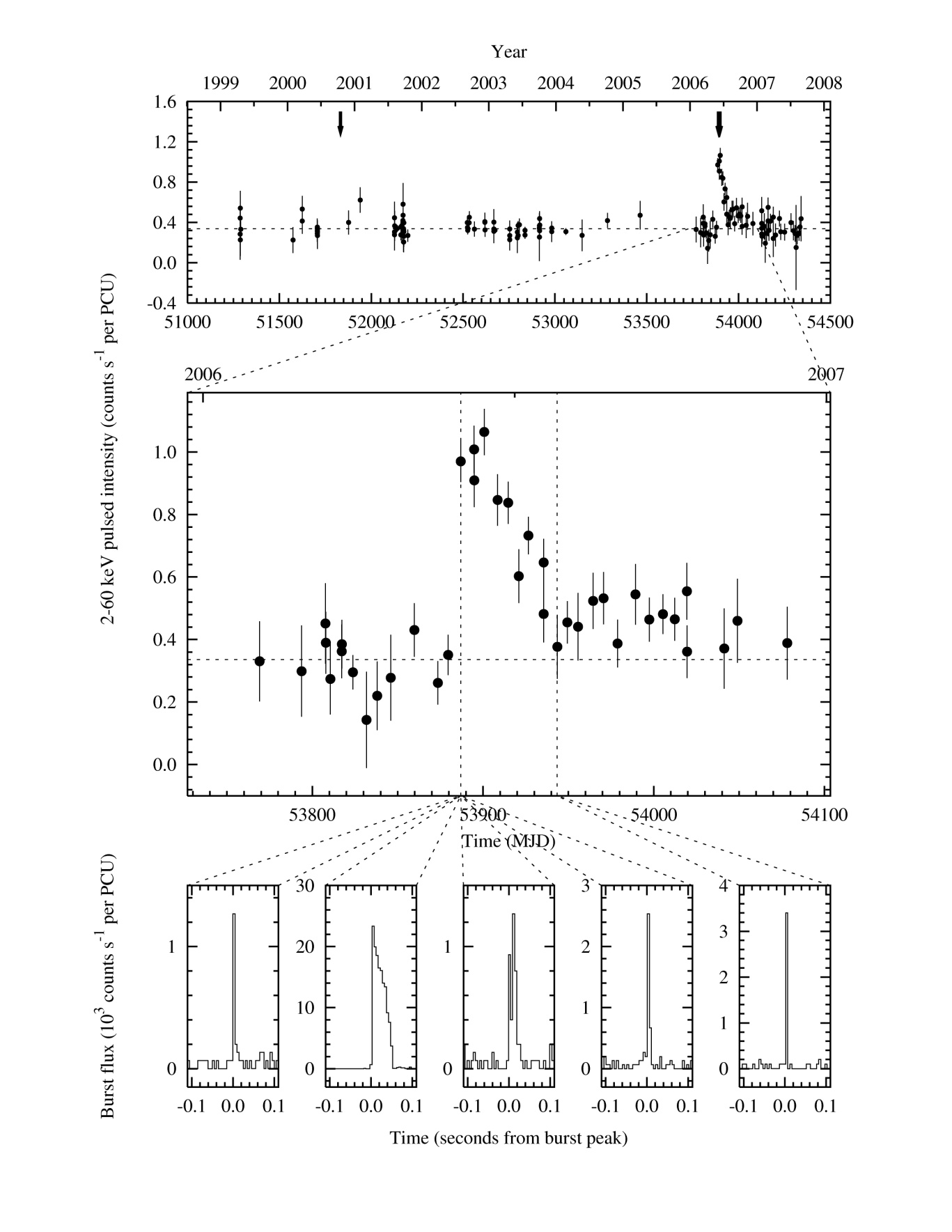 Magnetar-like Outburstsin a Rotation-Powered Pulsar
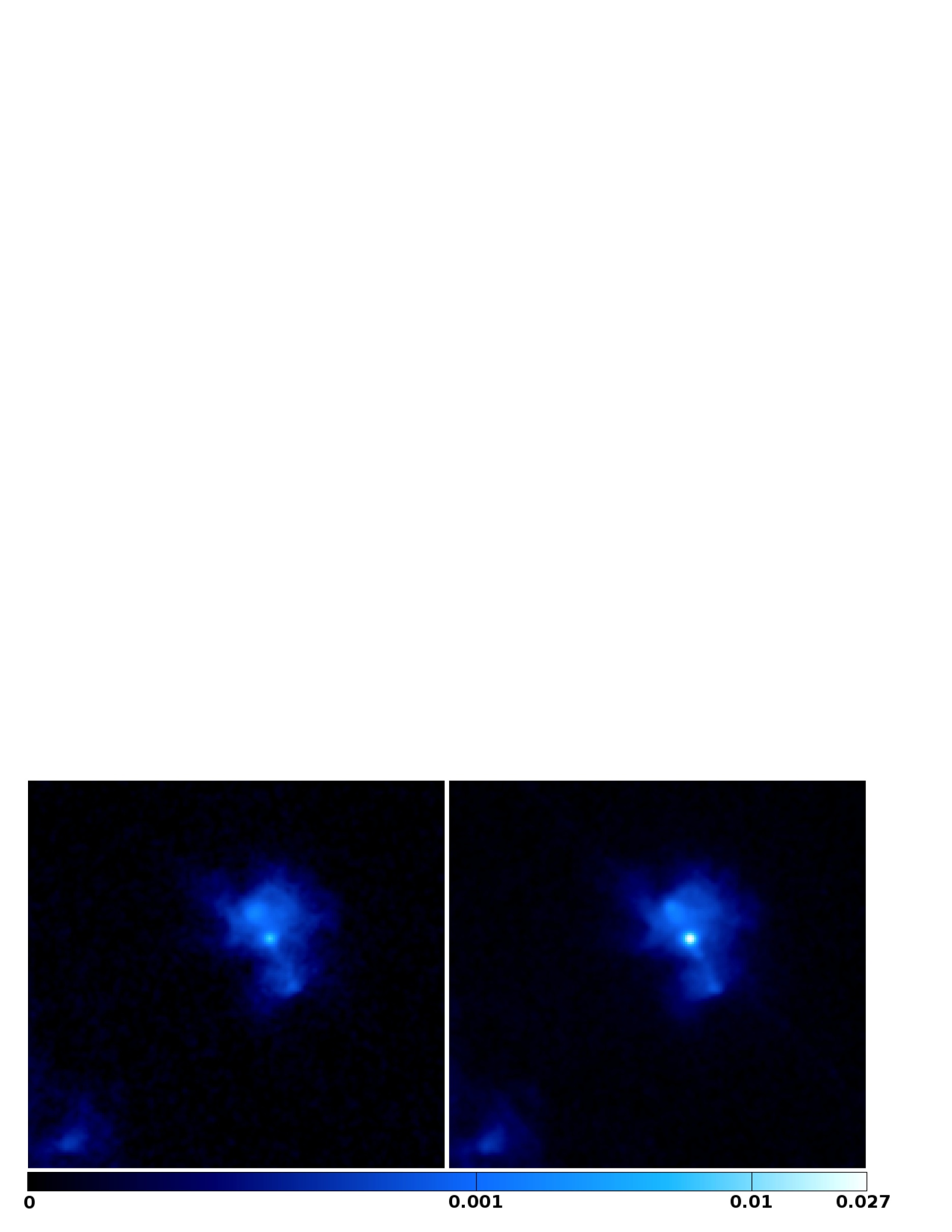 2000
2006
Gavriil et al. (2008)
Jun 22, 2010
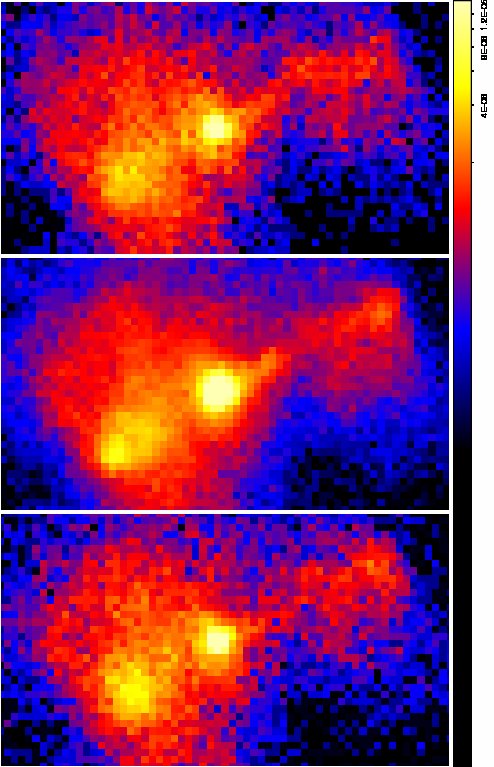 Chandra Observations of Kes 75
2000
2006
2009
Livingstone, SN, Kaspi, in prep.
Jun 22, 2010
HKU Fermi Workshop
T
4m-3h
2-30ms
Rotating Radio Transients (RRATs)
Sporadic radio pulse emitters
12 known
Long periods
Bright in radio
Giant pulses?
Intermittent or nulling pulsars?
Nearly dead pulsars? Asteroid belts?
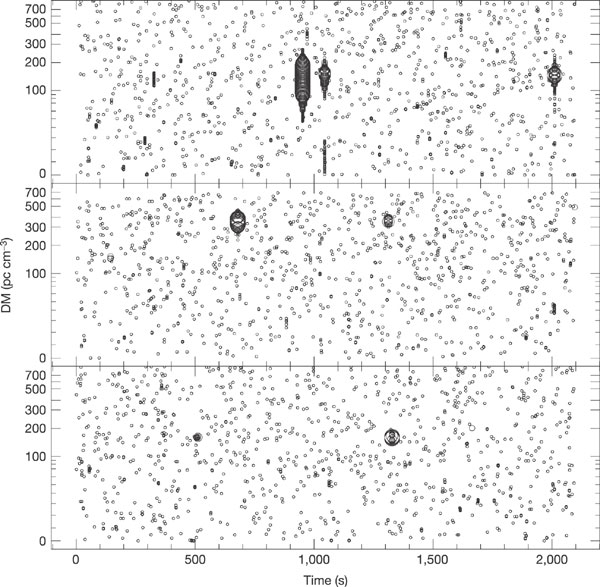 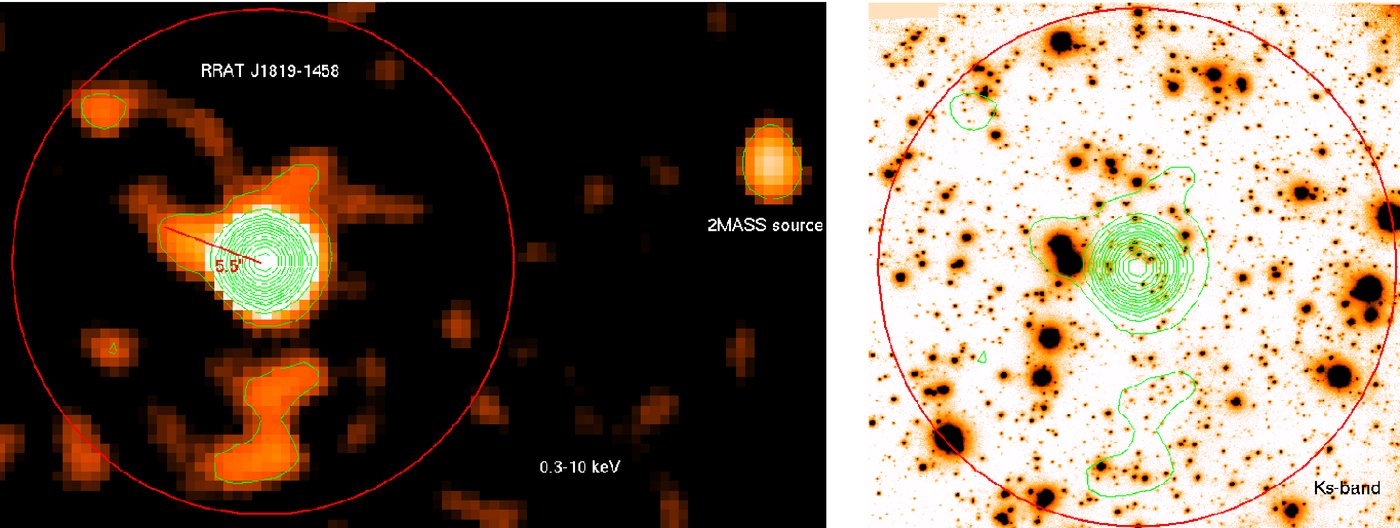 Rea et al. 2009
McLaughlin et al. 2007
Jun 22, 2010
HKU Fermi Workshop
Rotating RAdio Transients
RRATs
Jun 22, 2010
HKU Fermi Workshop
Isolated Neutron Stars
7+1 known (Magnificent Seven + Calvera)
Nearby (most < 1kpc)
Inferred B-fields 1-3x1013G
No radio emission
Believed to be old pulsars
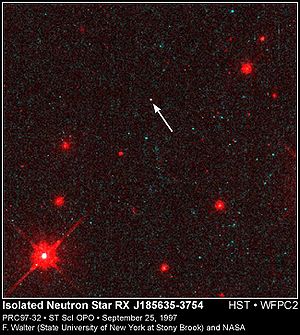 Jun 22, 2010
HKU Fermi Workshop
[Speaker Notes: If u’ve ever watched the movie, will know why
J1856, the ‘leader’ of 7, brightest]
Isolated Neutron Stars
INSs
Jun 22, 2010
HKU Fermi Workshop
[Speaker Notes: High B-field, maybe selection effect, heating]
Central Compact Objects
7 known
Found near the center of SNRs => young
No radio, IR, optical counterparts
Isolated, no PWN
Thermal X-ray spectrum, hot temp small R
Cas A: Chandra first light
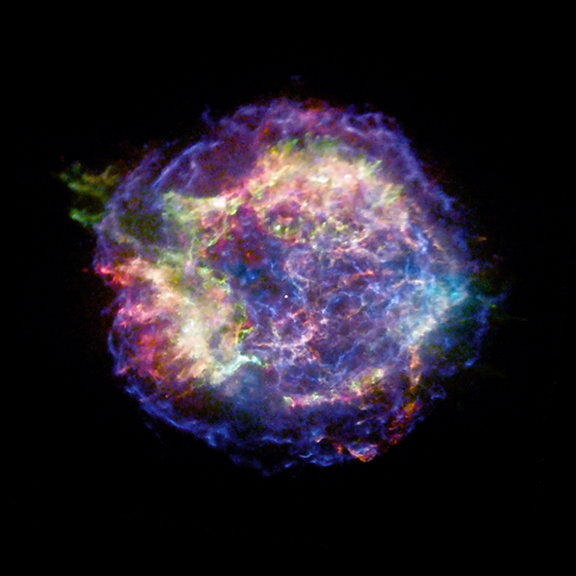 First CCO
NASA/CXC/SAO/D.Patnaude et al.
Jun 22, 2010
HKU Fermi Workshop
[Speaker Notes: Those we don’t know how to classify]
CCOs as “Anti-Magnetars”?
Only 3 CCOs show X-ray pulsations:
CCO in PKS 1209-52: B<3x1011G (Gotthelf & Halpern 2007)
CCO in Puppis A: B<1012G (Gotthelf & Halpern 2009)
CCO in Kes 79:  B=3x1010G! (Halpern & Gotthelf 2010)
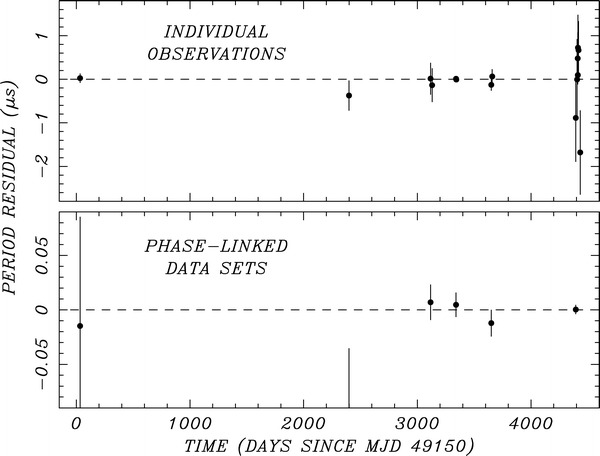 CCOs as “Anti-magnetars”, born with weak B?
Jun 22, 2010
Halpern & Gotthelf (2010)
Central Compact Objects
CCOs
Jun 22, 2010
HKU Fermi Workshop
[Speaker Notes: 1 detection, 2 upper limits]
Millisecond Pulsars
P=0.001s – 0.01s
Age > 1Myr
Spun up by accretion
Recycled pulsars
Fermi detection
See  talks by  David Hui and Yi Jung Yang
Jun 22, 2010
HKU Fermi Workshop
[Speaker Notes: Won’t talk about them, mention just for completeness]
Millisecond Second PSRs
MSPs
Jun 22, 2010
HKU Fermi Workshop
Unification?
Log B
Magnetars
14
Isolated Neutron Stars
12
Radio Pulsars      RRATs
10
“anti-magnetars”
Millisecond pulsars
8
Log Age
2
4
6
8
10
Kaspi (2010)
Jun 22, 2010
[Speaker Notes: Just ended by an attempt to unify, born differently?]
Summary
RPP (radio pulsar)
INS (nearby old pulsar)
AXP/SGR (Magnetar)
CCO (Anti-magnetar?)
RRAT (Part-time pulsar)
MSP (Recycled pulsar)
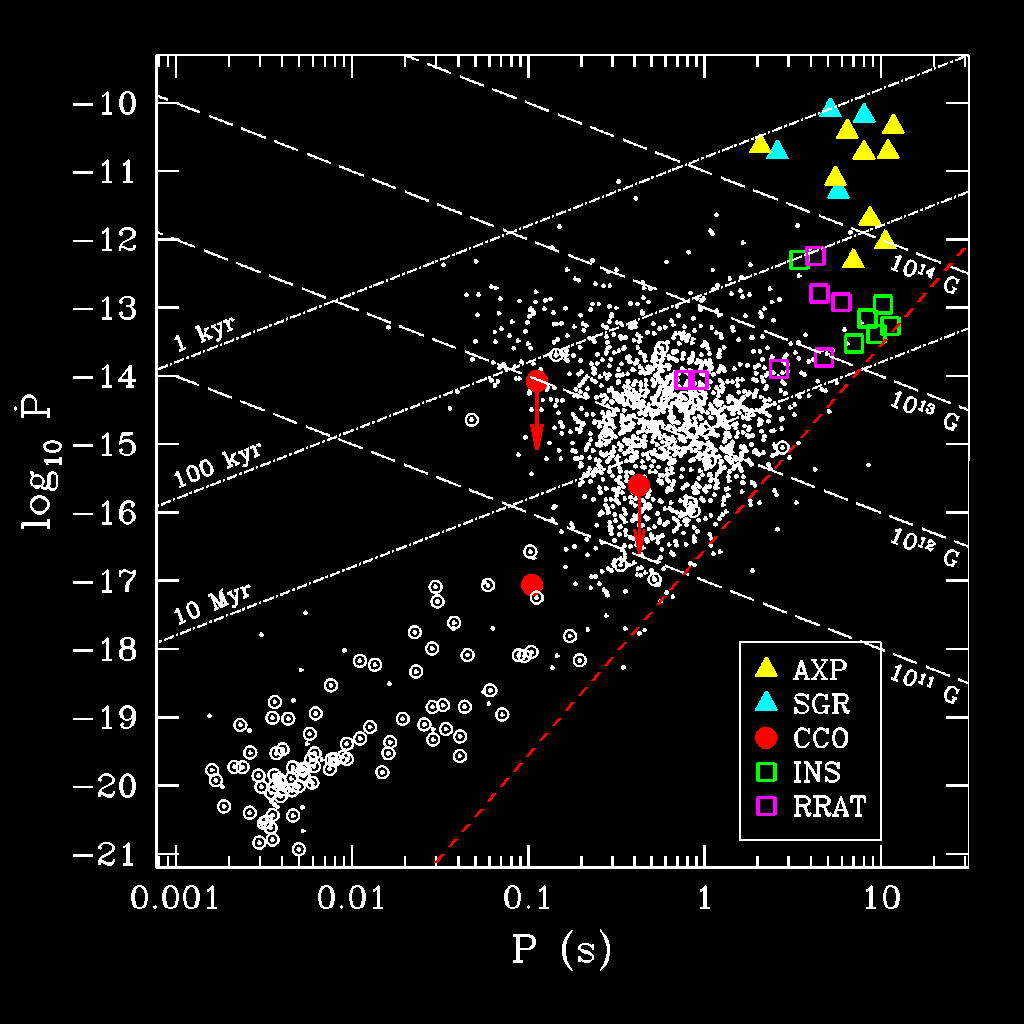 Jun 22, 2010
HKU Fermi Workshop